Притча про мудреця та метелика
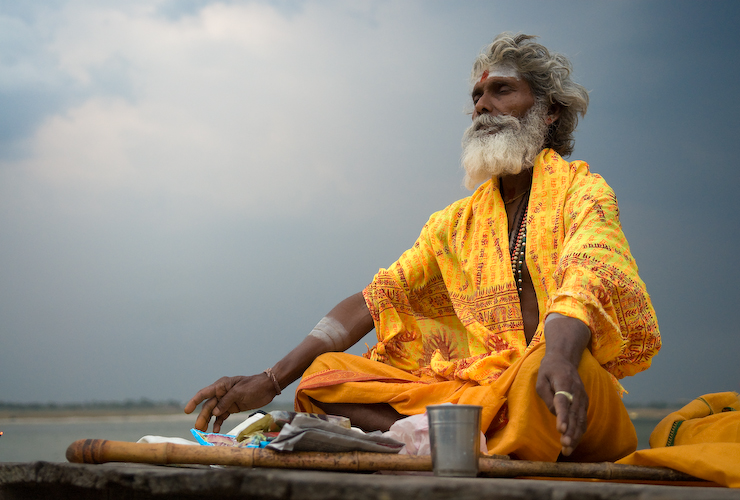 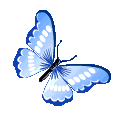 Перевірка д з
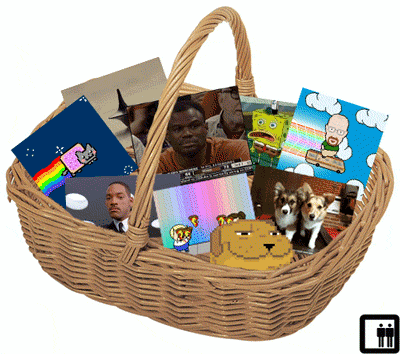 Комірка
Діапазон
Аркуш
Лист
Книга
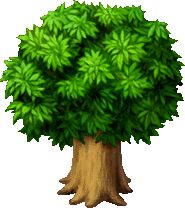 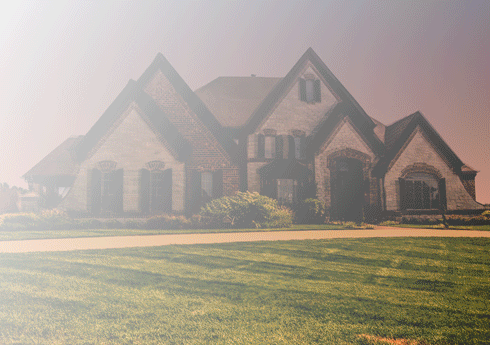 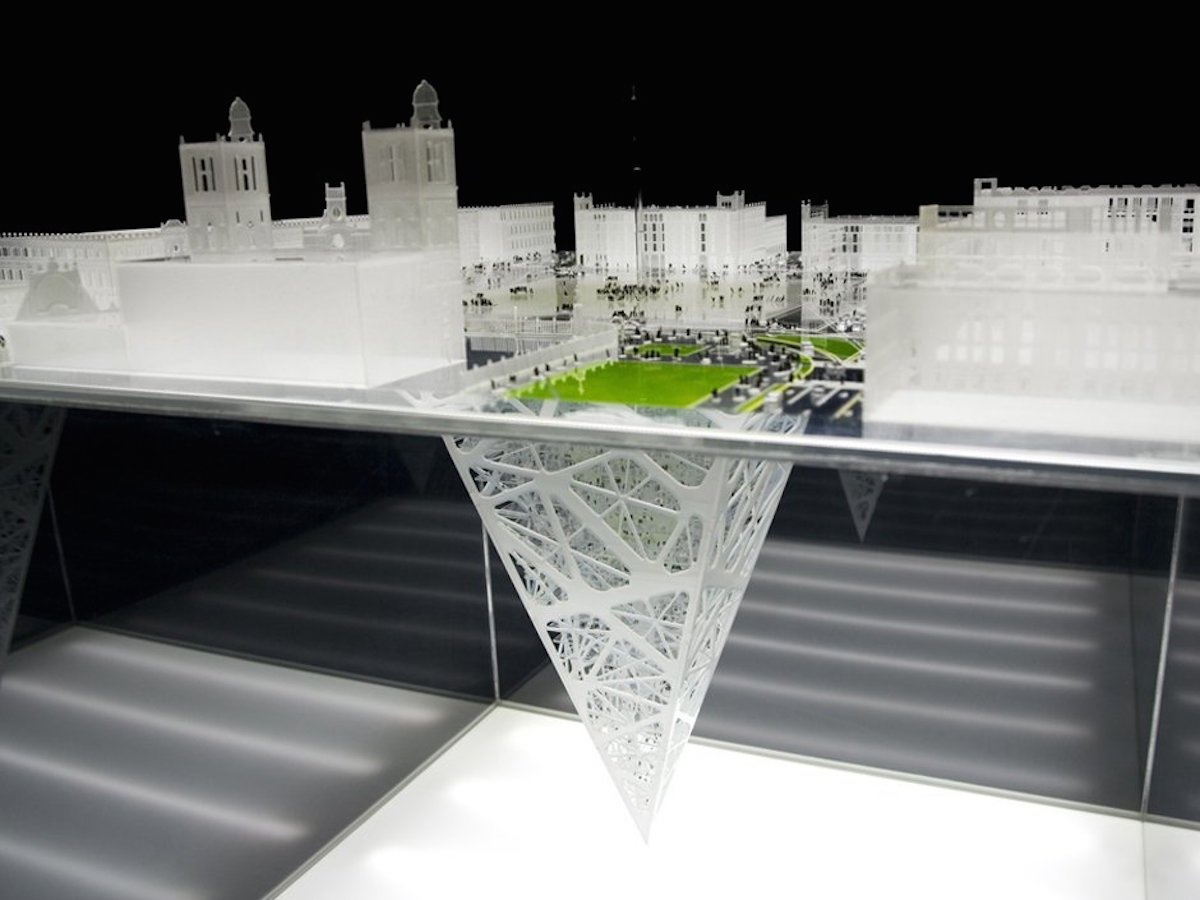 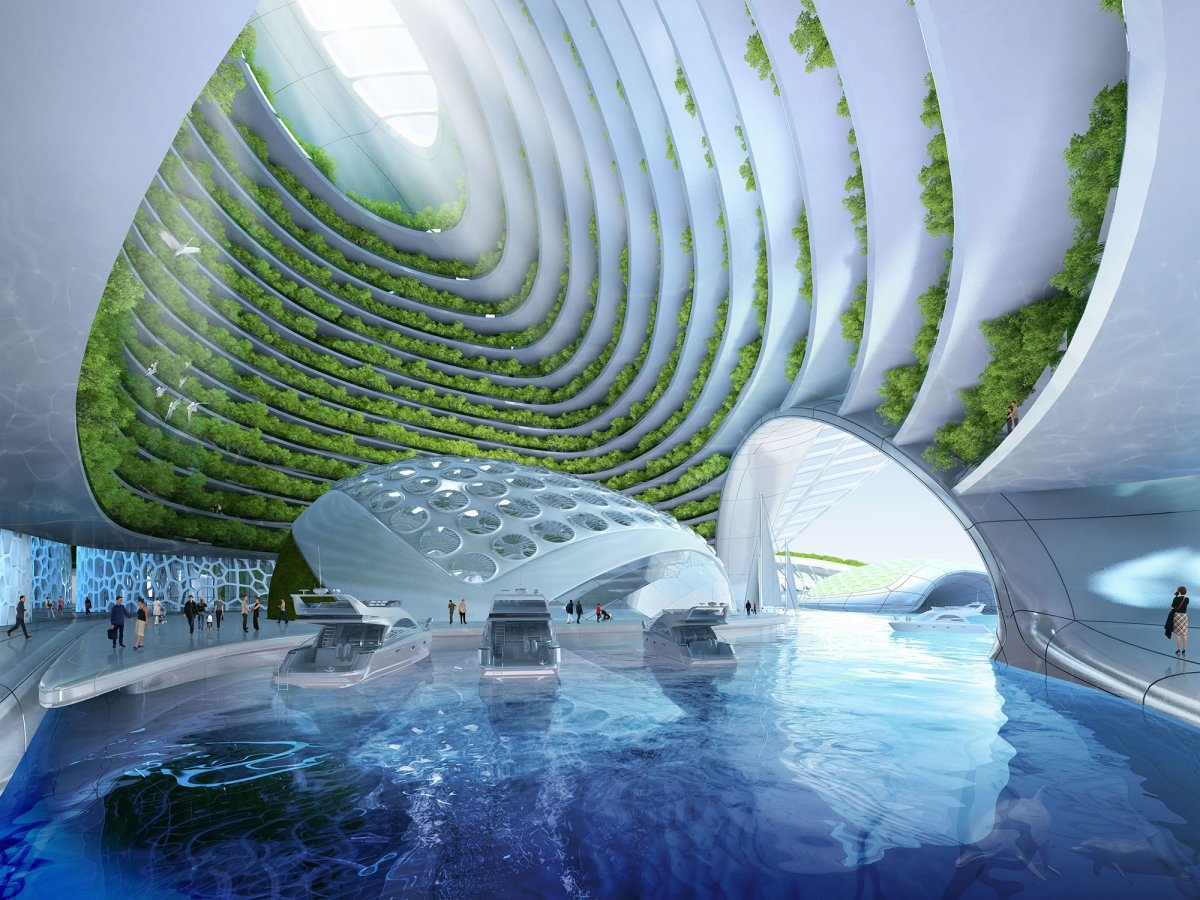 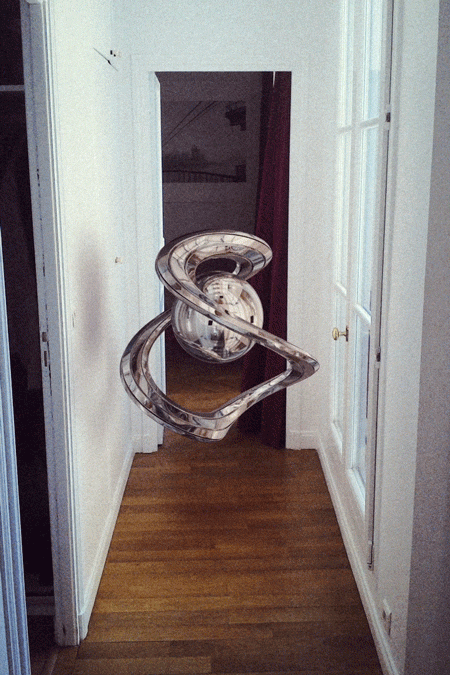 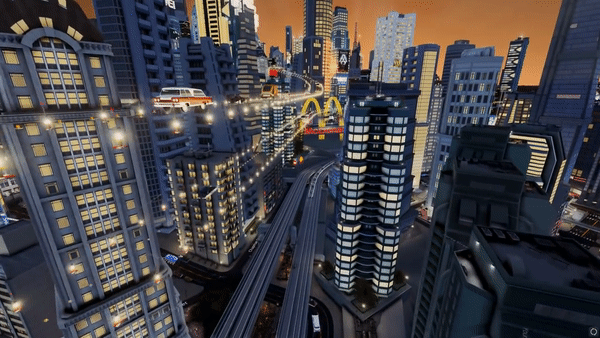 Повторення правил БЖД у комп’ютерному класі
Quizizz
https://quizizz.com/admin/quiz/5fc62804747e81001c89ac31/%D1%96%D0%BD%D1%84%D0%BE%D1%80%D0%BC%D0%B0%D1%82%D0%B8%D0%BA%D0%B0-%D0%BF%D1%80%D0%B0%D0%B2%D0%B8%D0%BB%D0%B0-%D1%82%D0%B5%D1%85%D0%BD%D1%96%D0%BA%D0%B8-%D0%B1%D0%B5%D0%B7%D0%BF%D0%B5%D0%BA%D0%B8
Завдання 1
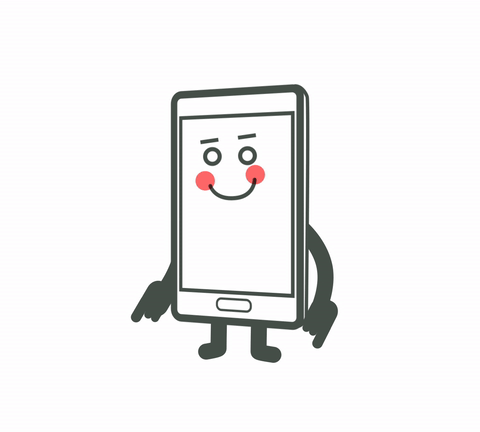 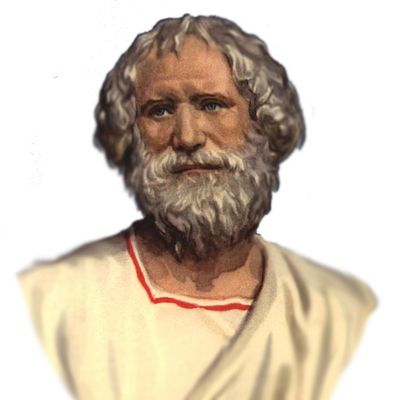 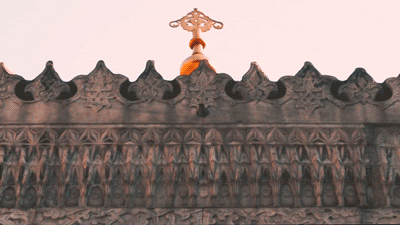 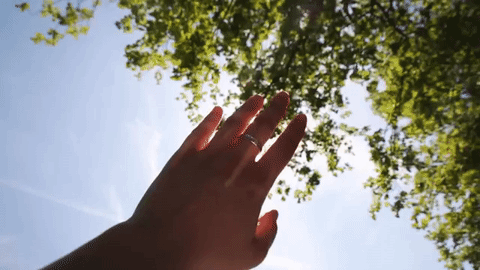 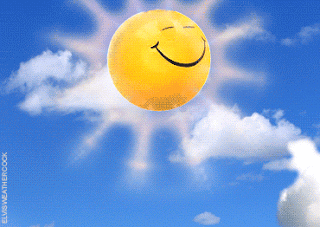 Обрахувати середню кількість
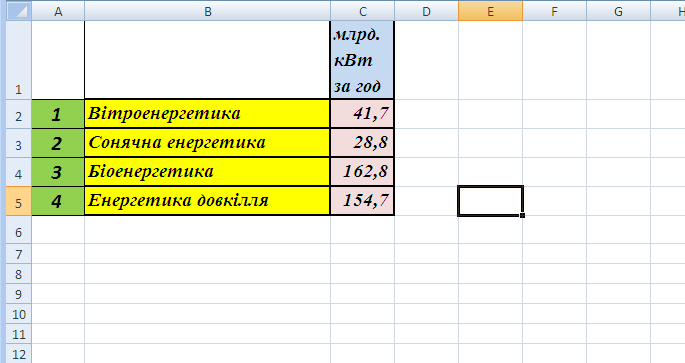 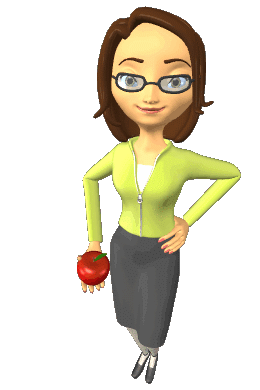 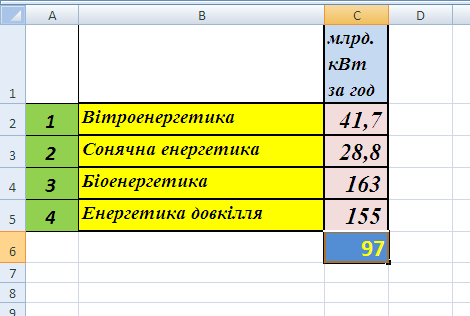 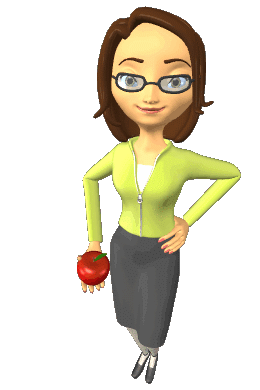 Завдання 2
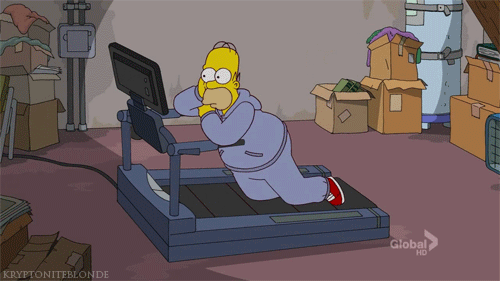 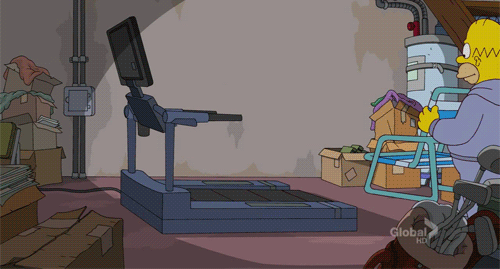 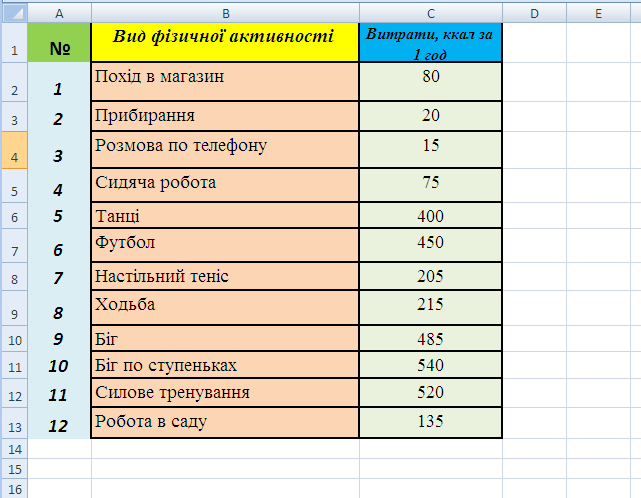 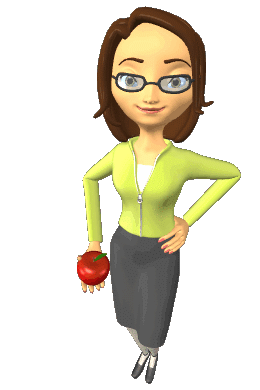 У таблицю занести інформацію про 3 види діяльності, якими ви найчастіше займаєтеся.
Вирахувати загальну суму витрачених калорій.
Побудувати діаграму.
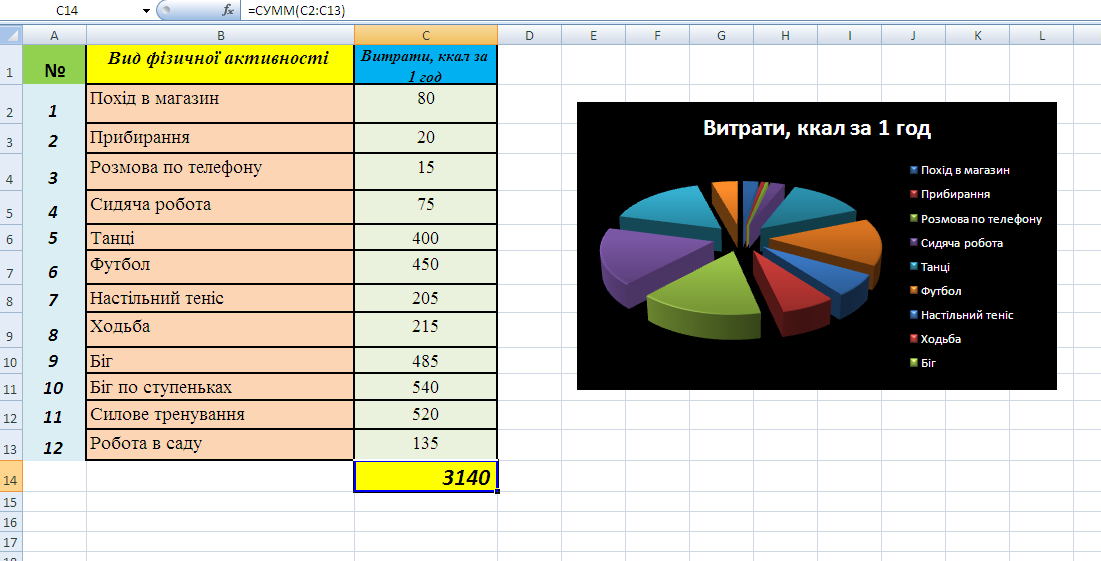 Завдання 3
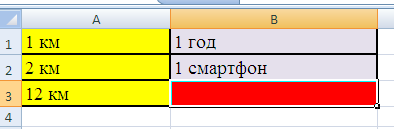 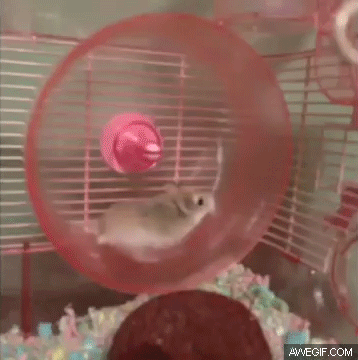 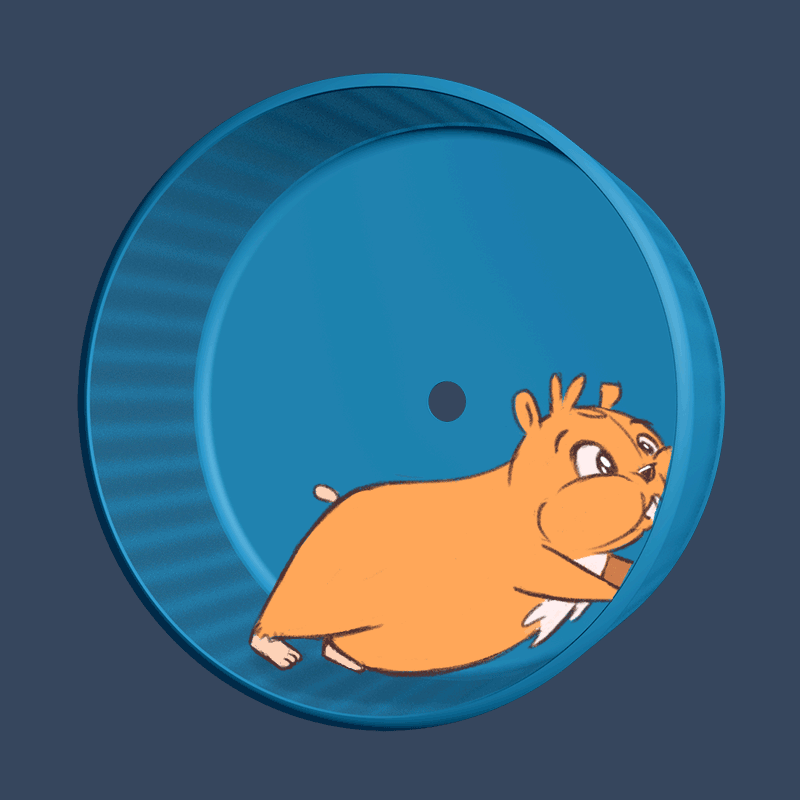 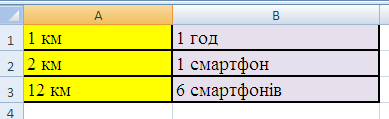 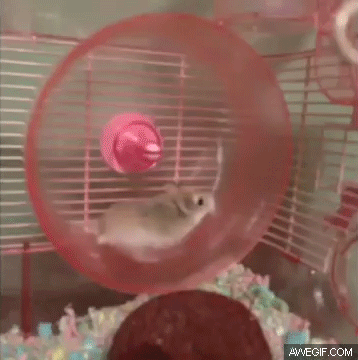 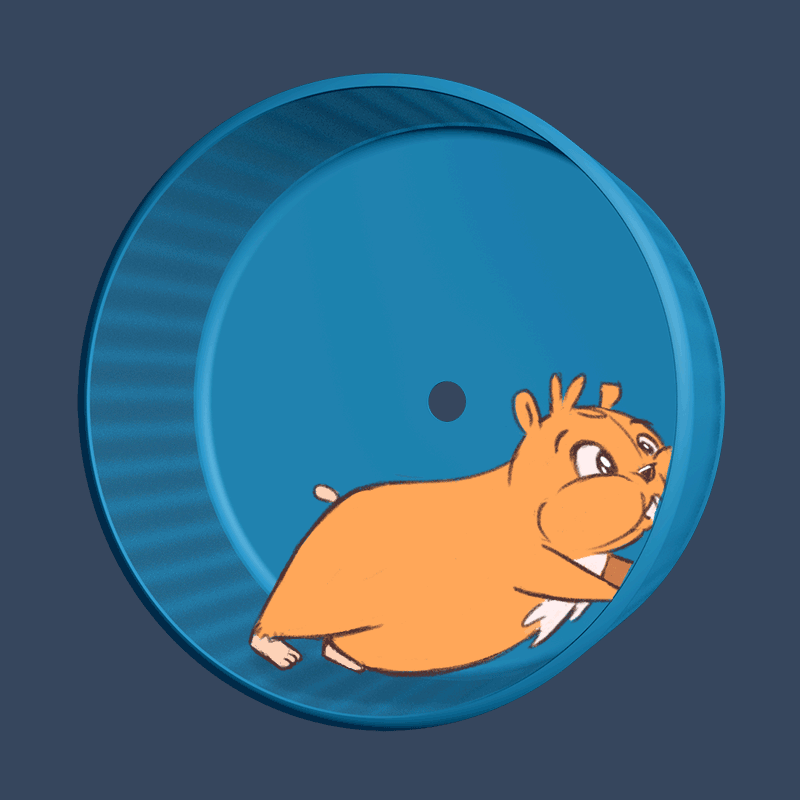 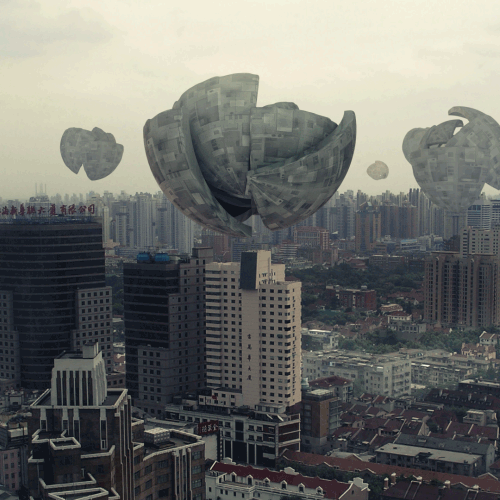 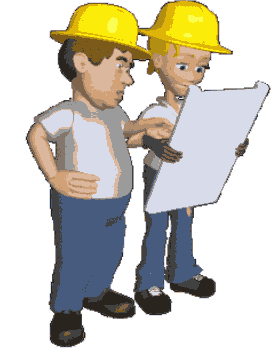 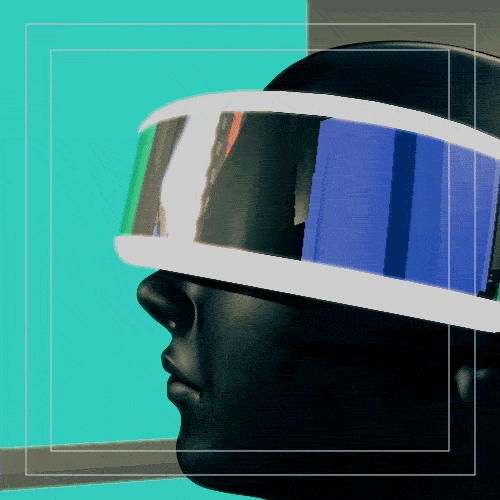 “Майбутнє не можна передбачити, його можна винайти” 
 Денеш Габор
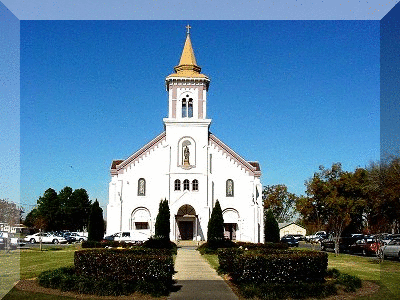 Рефлексія
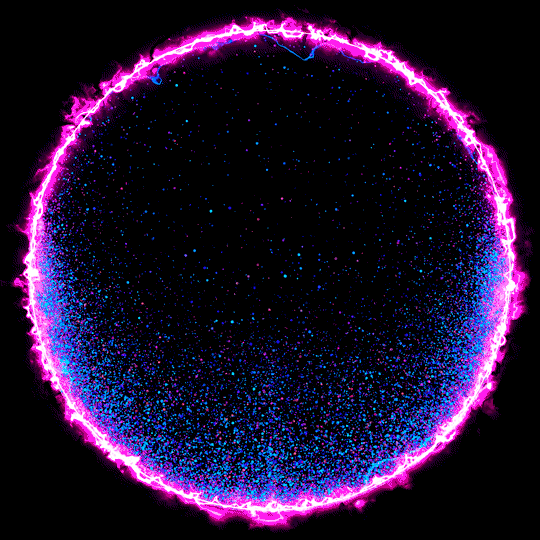 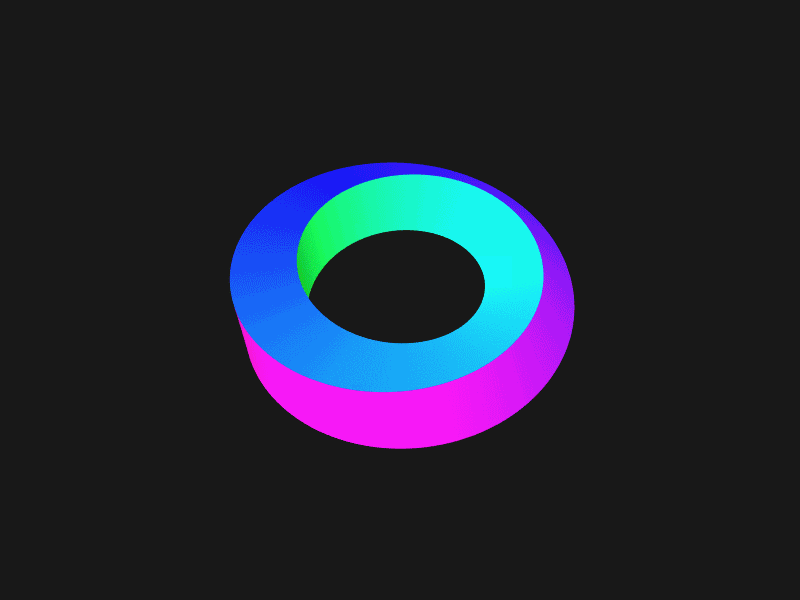